P4P WorkgroupFebruary 9, 2021
Agenda
Introductions and meeting goals
Partner updates on existing projects
Incorporating Medium volume providers
P4P measures reminder & 2021 planning t-up
Defining 2021 work
“Follow-up” measures
2021 planning
Partner updates
Comprehensive diabetes measures
All-Cause ED
Follow-up after hospitalization for mental illness
Incorporating Medium partners
Enhance existing work & address additional measures
Build partnership, address barriers, develop successful work together
Approach for Mediums
Select one P4P measure from the list BHT provides to work on as an organization, including planning, implementation, and reporting out on progress in addressing selected measure. Measure can be worked on as an individual organization or in partnership with other organization(s).
Participate in meetings hosted by BHT related to P4P.
2019 P4P Results
Unofficial CY 2019 results released in November. BHT:
Met or exceeded the target for 5 measures
Will get partial credit (and funds) for 2 measures
Missed the target for 5 measures
Accounting for how metrics are distributed across MTP projects and how projects are weighted, this translates to:
About $1.6M total earned in P4P funds (54% of potential)
About $260,000 for each of the 4 large volume partners
About $17,250 for medium volume partners
CY 2020 and 2021
Also received updated P4P performance targets for 2020 and 2021 targets.
Several new P4P measures become active for 2020 & 21:
Acute hospital utilization
Asthma medication ratio
Comprehensive diabetes care – eye exams
Follow-up after discharge from ED for alcohol or drug use
Follow-up after discharge from ED for mental health
Follow up after hospitalization for mental illness
Statin therapy for CVD
SUD treatment penetration - MAT
Follow up after hospitalization for mental illness
Note that 2021 target is easier to meet than 2020 target
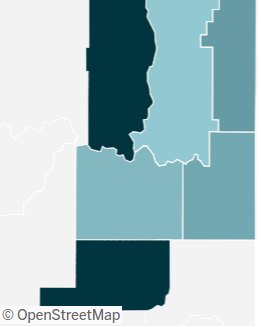 Adams & Ferry county perform better (~90% follow up at 30 days) but denominators are small in all but Spokane and Stevens counties (< 25).
Measure is trending in the wrong direction 
(30-day follow up rate & 2021 target shown below)
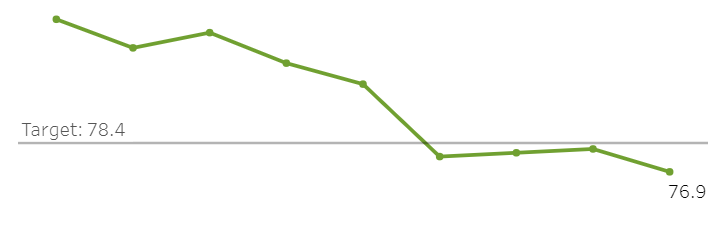 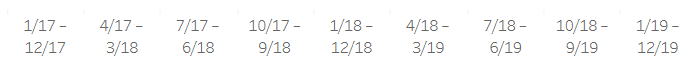 Behavioral Health follow up measures
Why is follow up after ED visit for alcohol or drugs improving so rapidly …
Note charts are on different scales!
While follow up after ED visit and hospitalization for mental health are trending down?
Defining 2021 work – Follow-up measures
Consider addressing:
1) Comprehensive diabetes care measures
2)  All cause ED utilization
F/U from ED discharge for Mental Health (7 day, 30 day)
F/U from ED Discharge for Alcohol or Other Drug Dependence (7 day, 30 day)
3)  Follow up after hospitalization for mental illness
Discharge from ED for Mental Illness (7 day, 30 day)
Improving the ED Discharge Process: An Environmental Scan Report
Johns Hopkins University, Armstrong Institute for Patient Safety and Quality. Improving the emergency department discharge process: environmental scan report. (Prepared by Johns Hopkins University, Baltimore, MD, under Contract No. HHSA 2902010000271.) Rockville, MD: Agency for Healthcare Research and Quality; December 2014. AHRQ Publication No. 14(15)-0067-EF.
https://www.ahrq.gov/sites/default/files/wysiwyg/professionals/systems/hospital/edenvironmentalscan/edenvironmentalscan.pdf
[Speaker Notes: Discussion prompts	
What is the work you want to do around these? 
What are the nitty gritty issues we need to address before we can get to system issues? 
What is the opportunity / need to link Medium partners? Where do we integrate them?]
Defining 2021 work – An Improvement Guide
Steering Team/Guiding Coalition
What are you trying to accomplish?
Charter ? (see example template)

Regional Environmental Scan
“As is” evaluation
Is there a current process(s) that can be scaled?
What are the barriers?
Data/measurement needs

Plan :  Driver Diagram (see example template)

Timeline/Milestone development
Thank you!